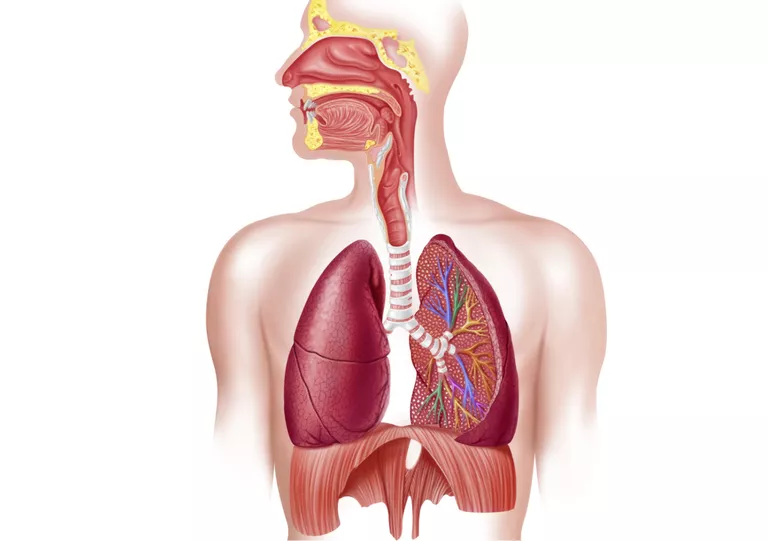 Onemocnění dýchacího systému
MUDr. Šárka Pešková
JIP, Pediatrická klinika 2. LF UK a FN Motol
Oddělení dětského urgentního příjmu a LSPP dětí FN Motol
Rozdělení dýchacího systému
Anatomické rozdělení: 
HCD – dutina nosní, PND, nazofarynx
DCD – larynx, trachea, bronchy, bronchioly, alveoly

Klinické rozdělení:
přechod mezi extra- a intrathorakální částí DC (vstup trachey do hrudníku)
Známky dušnosti
tachypnoe
zatahování měkkých částí hrudníku a břicha
alární souhyb
ortopnoická poloha
cyanóza 
desaturace
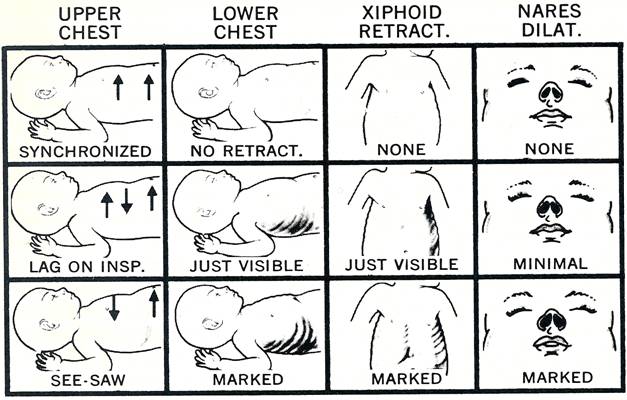 Pulzní oxymetrie
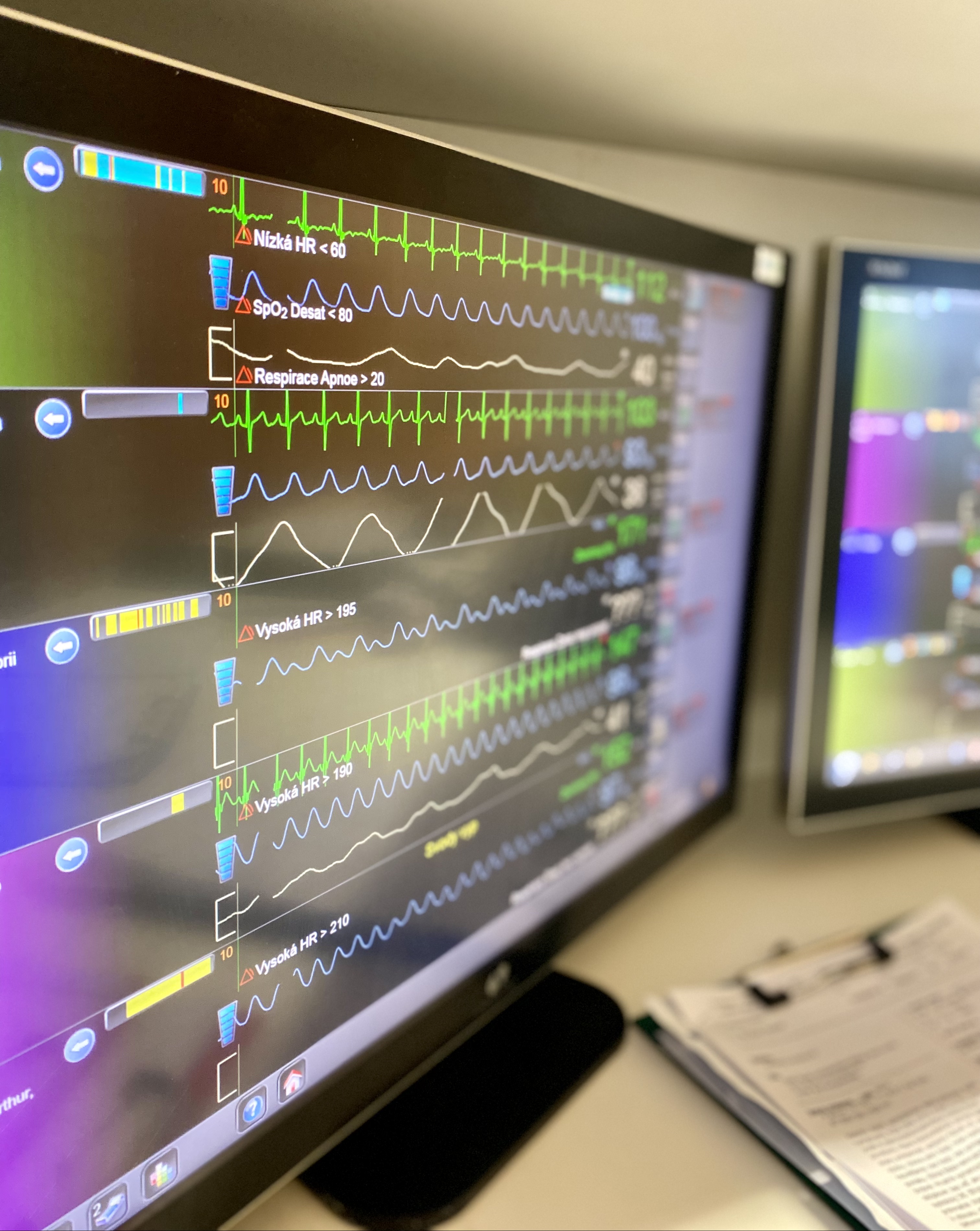 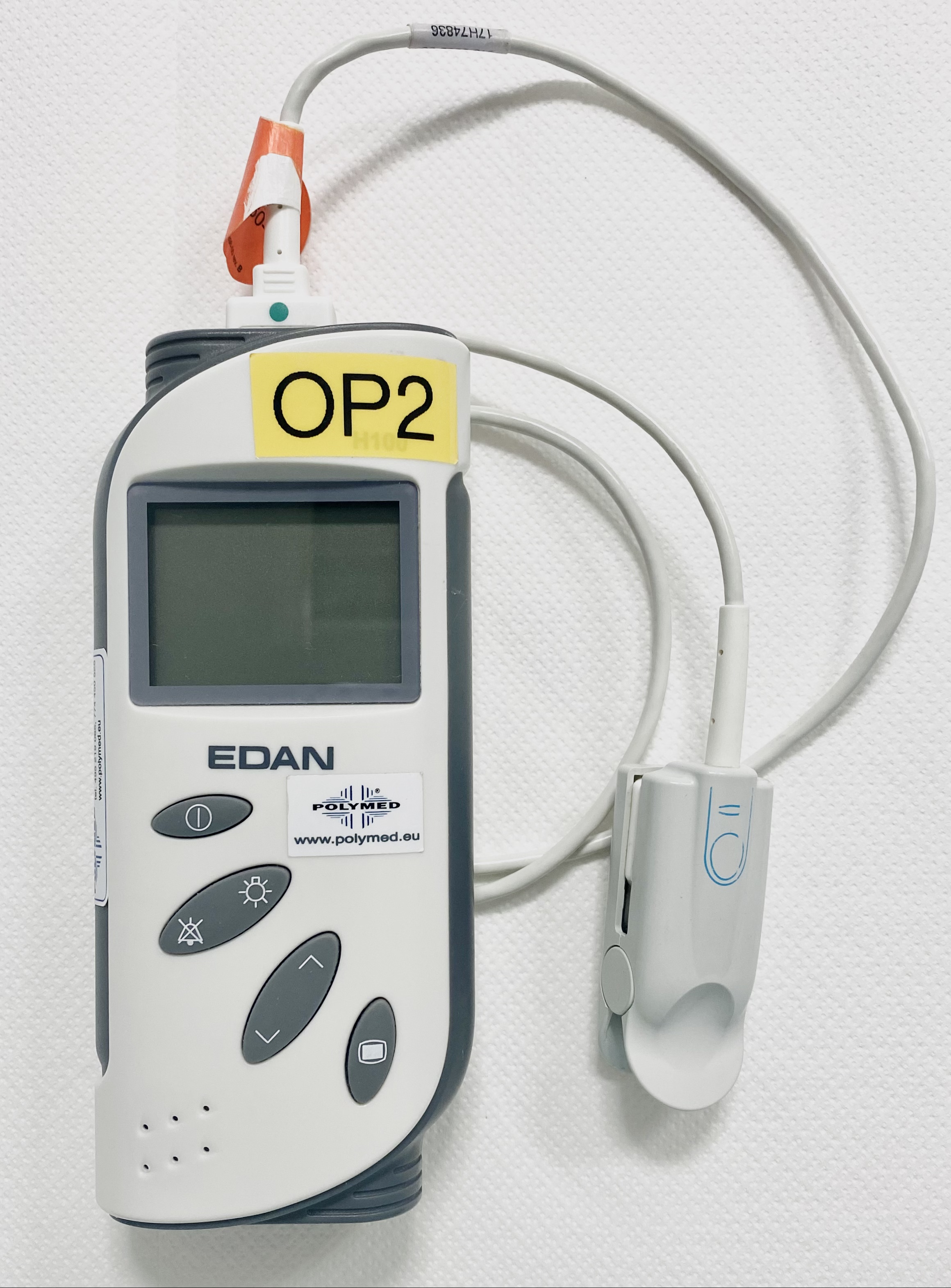 Patologické zvukové fenomény
distanční fenomény
stridor – inspirační (HCD), exspirační (DCD), inspiračně-exspirační
kašel – suchý, produktivní
dysfonie, afonie
grunting

auskultační nález
pískoty, vrzoty
chropy, chrůpky, třáskání (krepitus)
oslabené dýchání
neslyšné dýchání 
přenesené fenomény z HCD
Vyšetření krevních plynů - ASTRUP
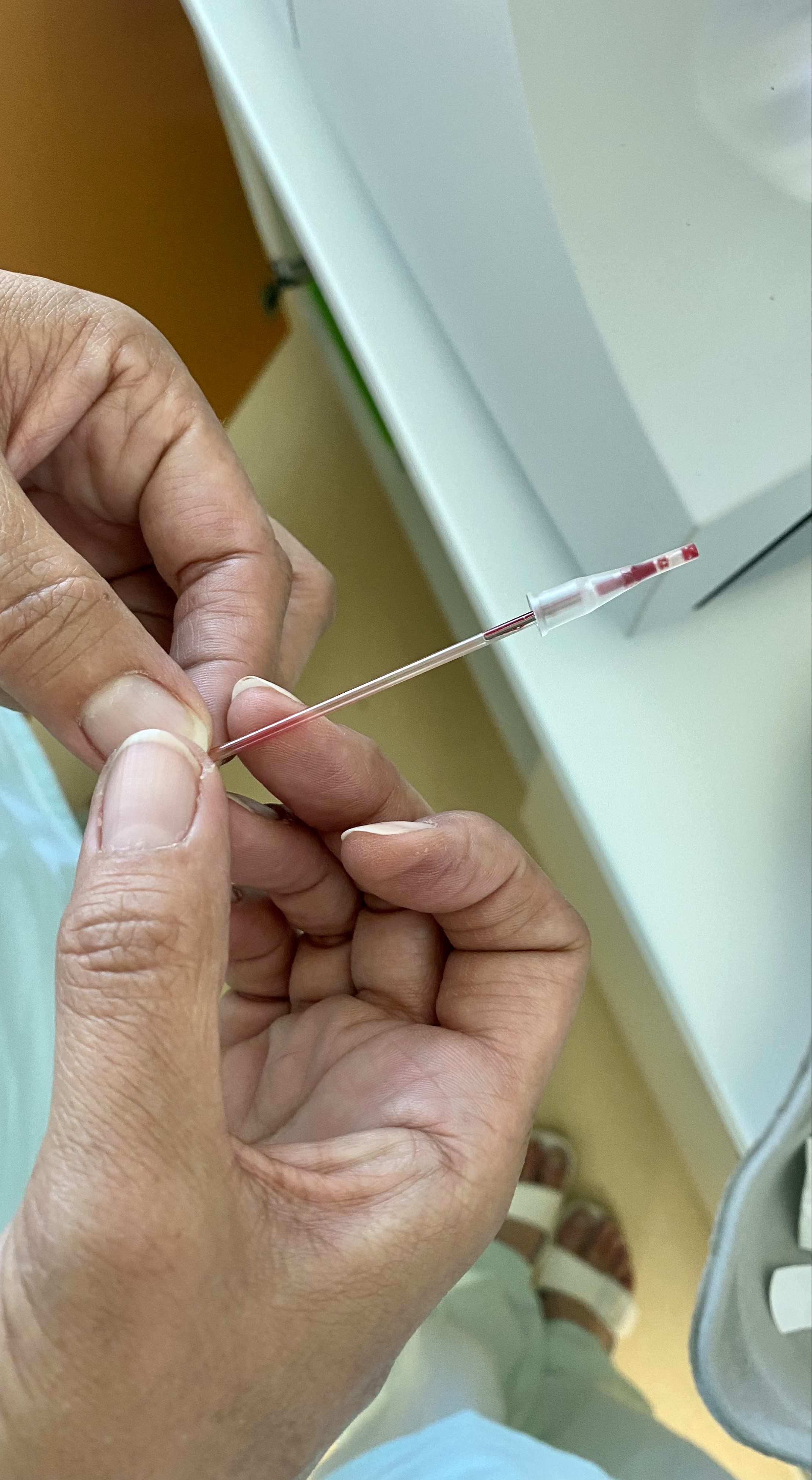 Infekční onemocnění dýchacích cest
Infekce HCD – dle klinického dělení
rhinitida
faryngitida
tonzilitida
sinusitida
otitida
epiglotitida
subglotická laryngitida
laryngotrachitida
Rhinopharyngitida
časté onemocnění nosní dutiny, PND a faryngu
zarudnutí sliznic a serózní sekrece
původce: viry, možná bakteriální superinfekce
klinické projevy: 
bolest hlavy, překrvení sliznice, únava
výrazná vodnatá serózní sekrece, kýchání, zalehnutí uší

komplikace: otitida, sinusitida, infekce DCD
terapie: symptomatická
Sinusitis
obvykle bakteriální komplikace rhinitidy
původce: pneumokok, hemofilus
klinické projevy: 
dvoufázový průběh: nachlazení  úleva  návrat obtíží
bolest hlavy, zubů, horečka, hnisavý výtok z nosu 
Huhňání, porucha čichu, únava

terapie: ATB, dekongestiva, punkce dutin
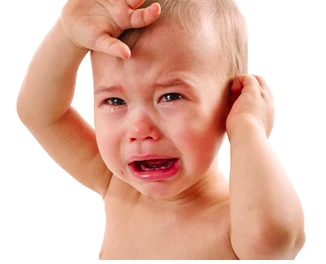 Otitis media acuta
častá komplikace infekcí HCD
infekce se šíří přes Eustachovu trubici do středouší
klinické projevy: 
horečka, bolest ucha (mále dítě si sahá na uši), neklid 

diagnostika: otoskopie
terapie: katarální – boralkoholové kapky, hnisavé – paracentéza, ATB
Tonzilitida
akutní zánět krčních mandlí
původci: bakterie (Str. pyogenes), viry, vzácně mykobakterie

klinické projevy:
horečka, bolest v krku 
šedobílé povlaky na mandlích 

terapie: PNC při bakteriální tonzilitidě, symptomatická léčba
komplikace: retrotonzilární absces (náhlé zhoršení, výrazná bolest)
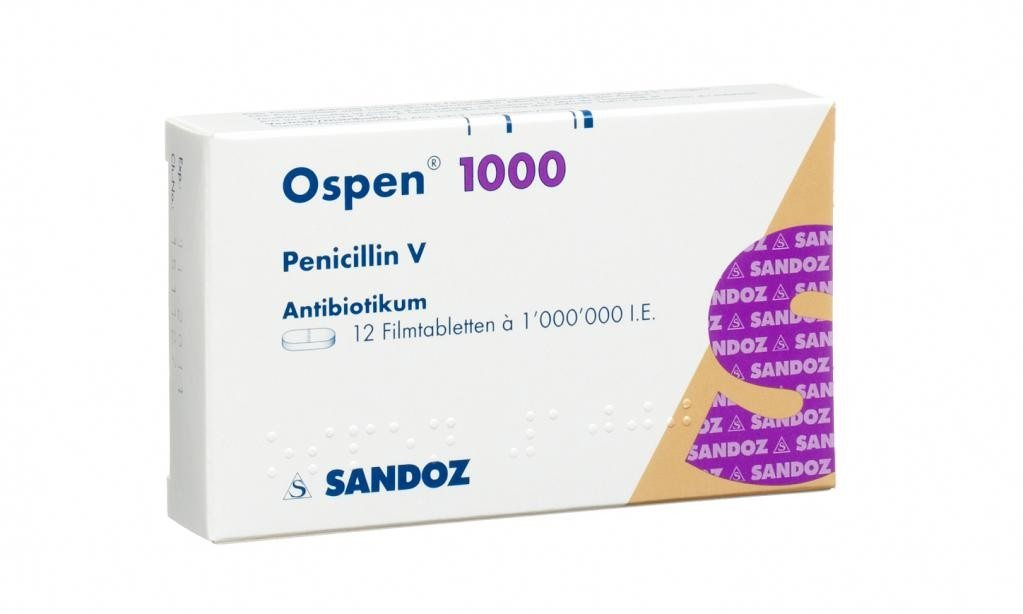 Infekční mononukleóza
původce: EBV, CMV
klinické projevy: 
povlaková angína
krční lymfadenopatie
hepatosplenomegalie
rhinolalie, otok víček, horečka
+/- exantém, enantém

diagnostika: klinika, laboratoř
terapie: symptomatická, klidový režim
Akutní subglotická laryngitida
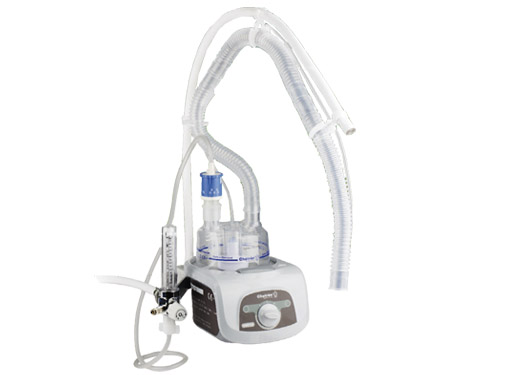 původce: převážně viry
vznik náhle, z “plného zdraví“, typicky v noci
zúžení subglotického prostoru zánětlivým otokem

klinické projevy: 
drsný až štěkavý kašel 
inspirační event. i exspirační stridor
dysfonie, afonie
inspirační dušnost

terapie: studený vzduch, kortikoidy, inhalace adrenalinu, oxygenoterapie
Akutní epiglotitida
původce: bakterie (nejčastěji Haemophilus influenzae typu B)
klinické projevy
horečka 
dítě je nápadně klidné, nekašle, nemluví, sliní, brání se položení 
inspiračně-exspirační stridor

terapie: transport ve vynucené poloze, zajištění DC (často intubace), oxygenoterapie, ATB

prevence: očkování
Infekce DCD – dle klinického dělení
bronchitida
bronchiolitida
pneumonie
TBC
Obstrukční bronchitida
původci: převážně viry (rhinovirus, RSV, další respirační viry)
bronchiální obstrukce

klinické projevy:
exspirační dyspnoe
pískoty, vrzoty (exspirační event. i inspirační)

terapie:
bronchodilatační léčba (salbutamol, ipratropium-bromid)
kortikoidy (prednison, dexamethason)
oxygenoterapie
Obstrukční bronchitida – terapie
Akutní bronchiolitida
obstrukce DC edémem sliznice a hypersekrecí hlenu
nejčastější původce: RSV
děti 1-2 roky věku
klinický obraz
známky dušnosti
difuzně chrůpky, event. vrzoty a pískoty

terapie: symptomatická, často neinvazivní ventilace
prevence: očkování proti RSV v indikovaných případech
Neinvazivní ventilace
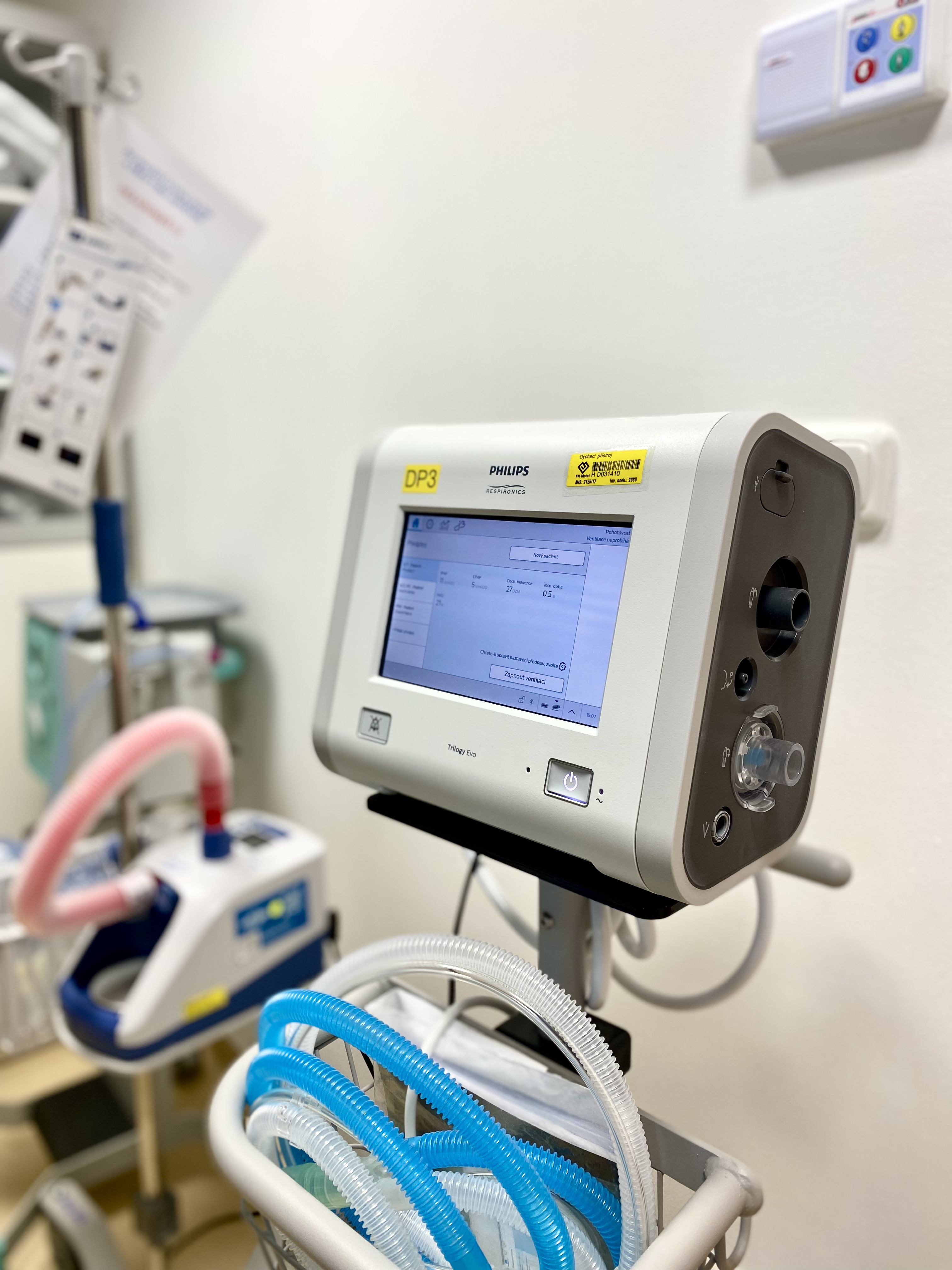 Pneumonie
zánět plicního parenchymu charakteristický horečkou, kašlem, (případně tachypnoí a respirační tísní) s poslechovým a RTG nálezem

původci: bakterie, viry

dělení dle klinického nálezu:
typické 
atypické
Typické pneumonie
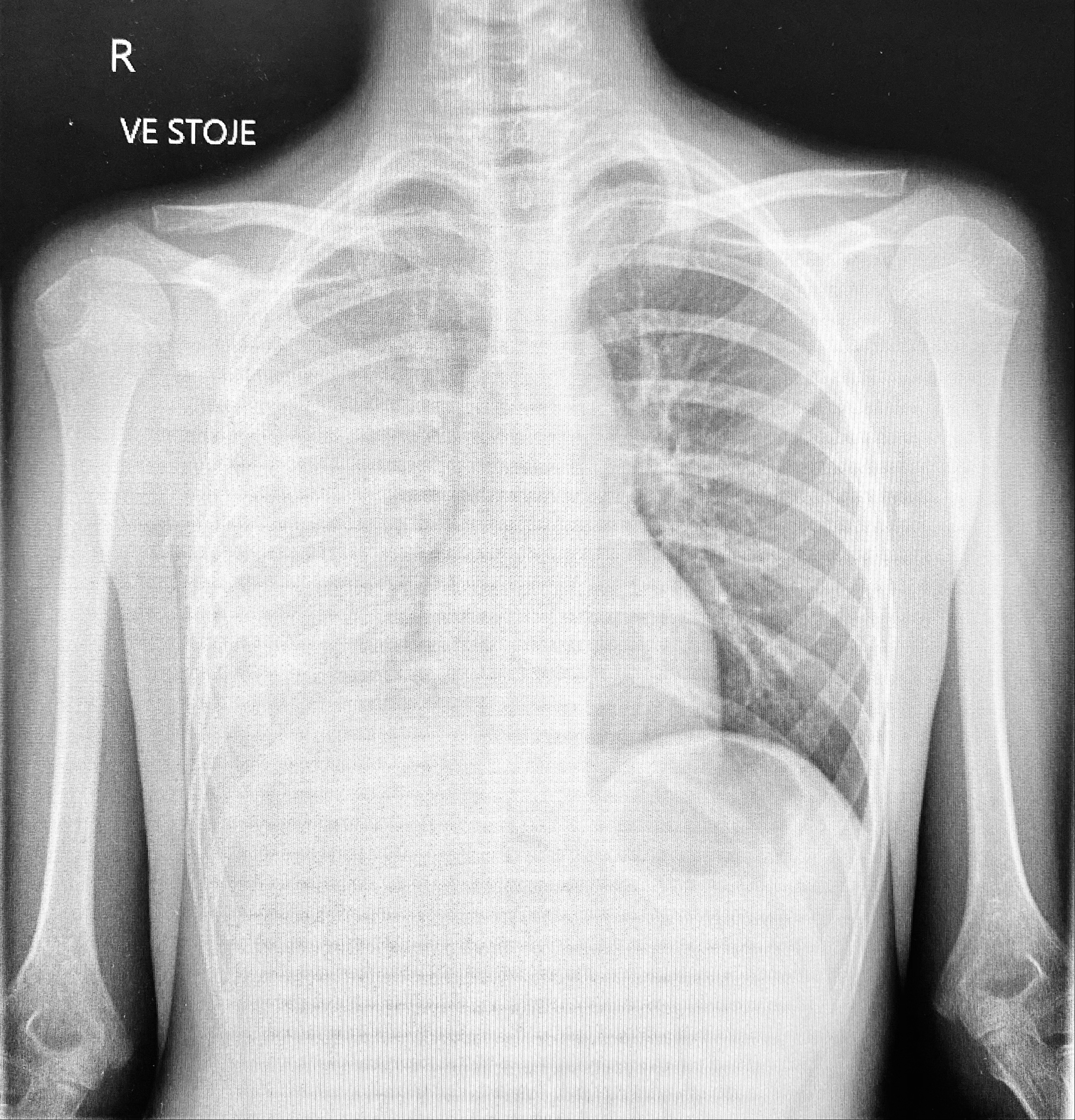 původci: pneumokok, hemofilus

klinické projevy: 
horečka, kašel (suchý  produktivní)
známky dušnosti dle tíže
inspirační chrůpky, lokalizované oslabení

diagnostika: klinika, elevace zánětlivých parametrů, RTG
terapie: ATB – lék volby amoxicilin p.o./PNC-G i.v., symptomatická trp
Atypické pneumonie
původci: mykoplazma, chlamydie, některé respirační viry
především školní děti a adolescenti
klinické projevy: 
flu-like symptomy, subfebrilie
suchý dráždivý kašel
většinou negativní poslechový nález

diagnostika: 
nízké nebo lehce zvýšené zánětlivé parametry
RTG hrudníku – nekoreluje s klinikou

terapie: ATB – lék volby klaritromycin (Klacid), oxygenoterapie
Tuberkulóza
jedno z nejčastějších chronických infekčních onem. na světě
ČR patří mezi země s nejnižší incidencí
původce: Mycobacterium tuberculosis
zdroj: nemocný člověk s aktivní neléčnou tbc
přenos: inhalací, alimentárně, inokulací
formy: 
primární tbc – u dosud neinfikovaného jedince
postprimární tbc – u osob, které již prodělaly primární onemocnění
Tuberkulóza
klinické projevy dětské TBC
primární forma – často asymptomatická, náhodný záchyt na RTG
postprimární – kašel, subfebrilie, únava, noční pocení, hubnutí, dušnost, hemoptýza

diagnostika: EA, RTG, tuberkulinová reakce, průkaz bakterie

terapie: antituberkulotika v kombinaci, dlouhodobě (6 m)
prevence: chemoprofylaxe, očkování rizikových skupin
Neinfekční onemocnění dýchacích cest
Asthma bronchiale
chronické onemocnění DC s chronickým zánětem průduškové stěny

opakované epizody pískotů, kašle, dušnosti a dechové tísně obvykle spojené s variabilní obstrukcí DC

etiologie: genetická predispozice + faktory prostředí

klinické projevy: prodloužené exspirium, pískoty, vrzoty, dušnost
Asthma bronchiale – terapie
Protizánětlivá:
cílem je potlačit zánětlivou aktivitu
inhalační KS, antileukotrieny

Bronchodilatační: 
dlouhodobé - lze v kombinaci s KS (Seretide, Symbicort)
akutní (úlevové) – terapie exacerbace (Ventolin, Atrovent) 

Biologická léčba – těžké alergické astma
Asthma bronchiale – režimová opatření
omezení styku s vyvolávajícími alergeny

protiprachový režim

prevence infekčních komplikací očkováním 

astma léčíme tak, aby byl pacient schopen tělesné zátěže a sportu
Asthma bronchiale – terapie exacerbace
bronchodilatační terapie

KS systémově

oxygenoterapie

event. bronchodilatancia i.v. (terbutalin, aminofylin) 

selhání všech léčebných možností  intubace
Cystická fibróza
geneticky podmíněná porucha funkce chloridového kanálů bb

porucha transportu iontů  zvýšení hustoty a viskozity sekretů

v potních žlázách chloridový kanál situován obráceně  chloridy se nedostávají do bb  zůstává ve vývodech potních žláz  pot výrazně slaný

multisystémové onemocnění
Cystická fibróza
diagnostika: 
novorozenecký screening
potní test (měření Cl v potu)

terapie: 
péče o průchodnost DC
dobrý stav výživy
časná léčba infektů
očkování (OK, chřipka, pneumokok, RSV)
nová léčebná modalita – modulátory CFTR proteinu